Personal, Social, Emotional Development : Self Regulation
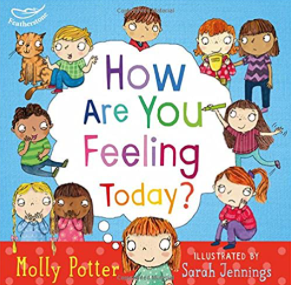 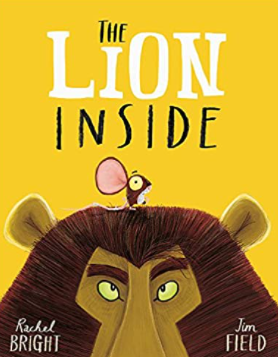 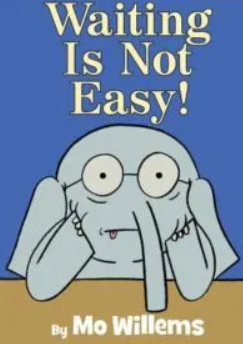